Sunnyfields Training
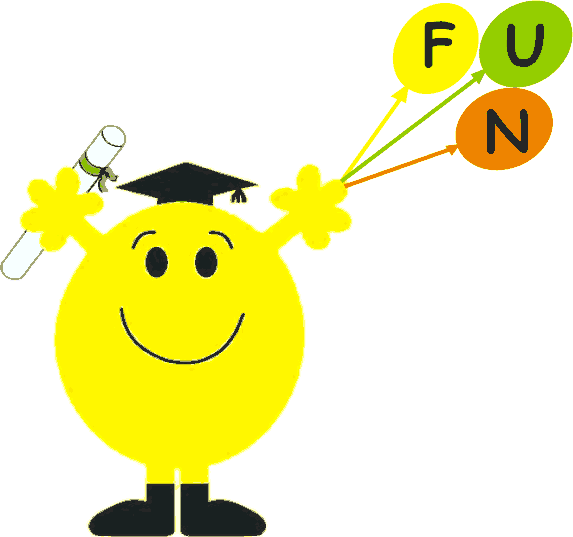 Next Training Session
When – 7.00pm Weds 16th January 2018
Where – At our Bromley nursery
Subject – Special Needs, Child Protection and Equal Opportunities.